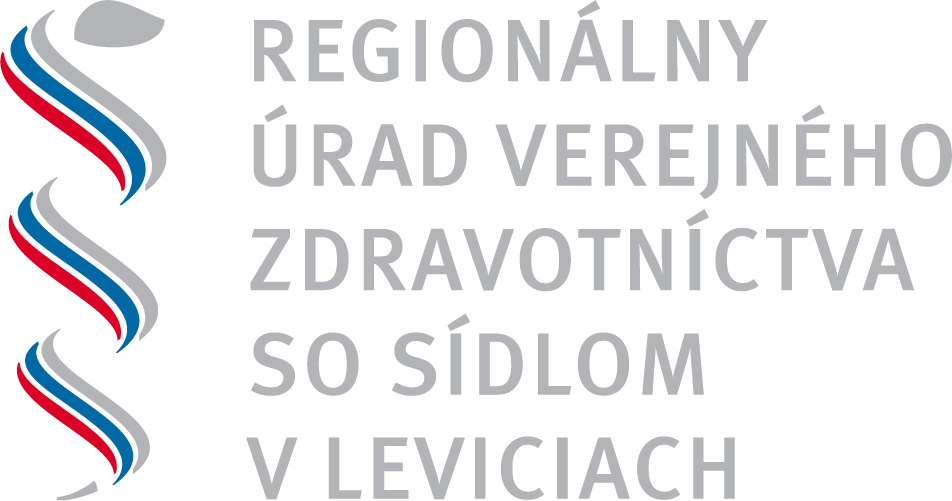 Skúsenosti z výkonu štátneho zdravotného dozoru, úradnej kontroly potravín a auditov v zariadeniach školského stravovania
Ing. Erika Szabóová
Oddelenie hygieny detí a mládeže

Pracovná porada vedúcich zamestnancov zariadení školského stravovania
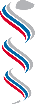 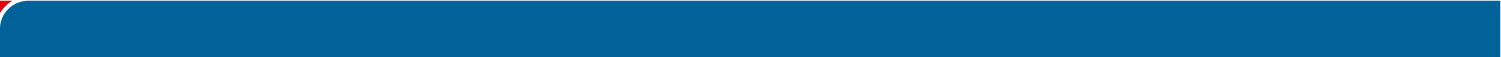 Legislatíva
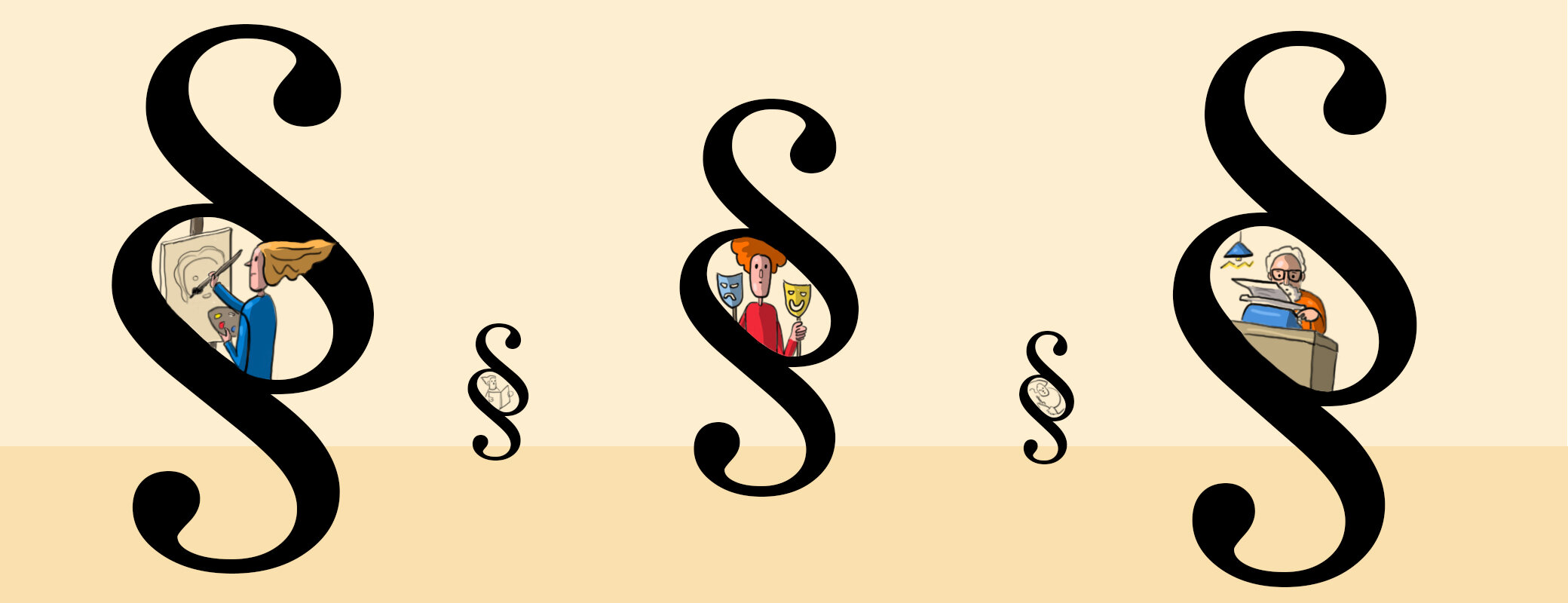 Zákon 355/2007 Z.z. o ochrane, podpore a rozvoji verejného zdravia a o zmene a doplnení niektorých zákonov v znení neskorších predpisov

 Zákon 152/1995 Z.z. o potravinách

 Vyhláška MZ SR č.533/2007 Z.z. o podrobnostiach o požiadavkách na zariadenia spoločného stravovania

 Vyhláška MZ SR č. 585/2008 Z. z. , ktorou sa ustanovujú podrobnosti o prevencii a kontrole prenosných ochorení

 Vyhláška MZ SR č. 75/2023 Z.z. o podrobnostiach o požiadavkách na zariadenia pre deti a mládež
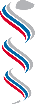 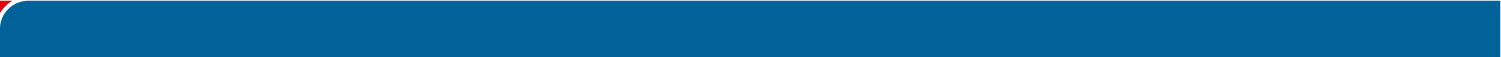 Legislatíva
Zákon č. 355/2007  Z. z. 
 -  § 24 ods.  5 písm. b/:
Prevádzkovateľ  školského stravovacieho zariadenia je povinný zabezpečiť pri podávaní stravy, aby strava bola pripravovaná zo zdravotne neškodných potravín so zodpovedajúcou energetickou a biologickou hodnotou.
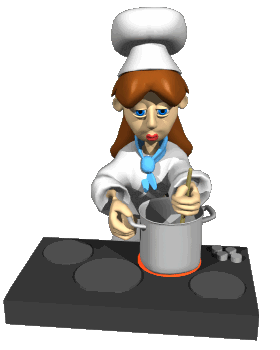 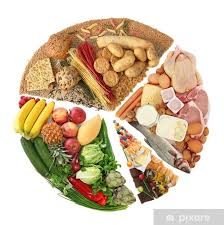 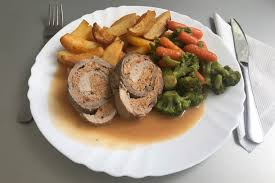 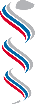 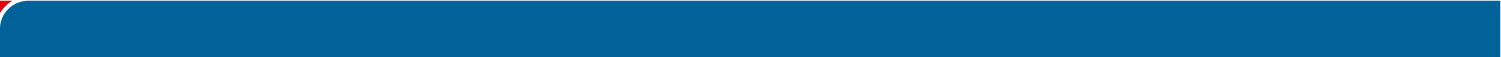 Legislatíva
Vyhláška č. 533/2007  Z. z. 
 -  § 9 ods.  2
Na zabezpečenie zdravotnej bezpečnosti vyrábaných pokrmov a nápojov
c) sa nesmú zmrazovať hotové pokrmy, polotovary a potraviny dodané do zariadenia spoločného stravovania v nemrazenom stave, okrem chladeného a vákuovo baleného mäsa, rýb a iných morských živočíchov, očistenej, celej alebo nakrájanej zeleniny, očisteného celého alebo nakrájaného ovocia.
j) možno na zmrazovanie používať len hlboko zmrazovacie zariadenie osobitne určené na tento účel (šokery); teplota v jadre výrobku pri zmrazení je najmenej -18℃ alebo nižšia.

Podmienky uchovávania polotovarov, rozpracovaných pokrmov a hotových pokrmov sú uvedené viď. Príloha 2
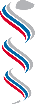 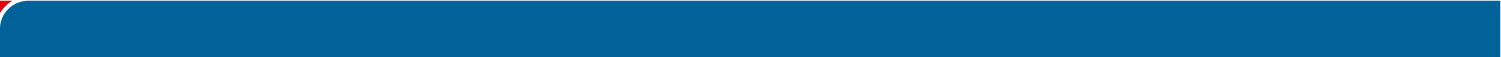 Legislatíva
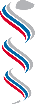 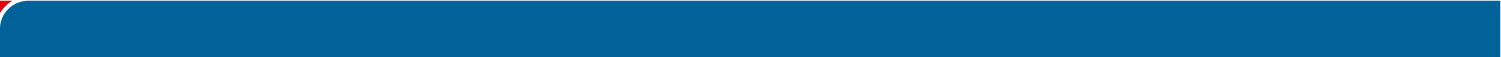 Legislatíva
Zákon č. 152/1995 Z.z.

- § 10    SKLADOVANIE POTRAVÍN

Ten kto skladuje potraviny a zložky na ich výrobu, je povinný dodržiavať ustanovenia:

b) Zabezpečiť čistotu skladovacích priestorov a manipulačného zariadenia a vykonávanie dezinfekcie, dezinsekcie a deratizácie podľa všeobecne záväzných  právnych predpisov,

c) Kontrolovať potraviny a zložky a ukladať ich spôsobom, ktorý umožní bezpečné vykonávanie ich kontroly, manipulácie s nimi, včasné zistenie zdraviu škodlivých potravín, potravín po dátume spotreby a po dátume minimálnej trvanlivosti a ich vyradenie z obehu a oddelené uloženie a zreteľné označenie výrobkov na iný než pôvodný účel,

d) Zabezpečiť oddelené skladovanie nezlúčiteľných druhov výrobkov vzájomne ovplyvňujúcich bezpečnosť a kvalitu,
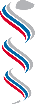 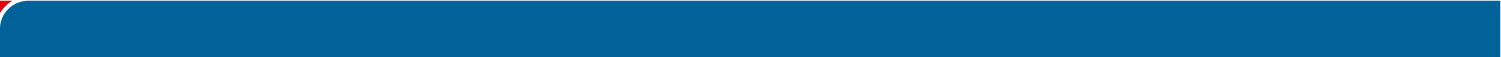 Zistené nedostatky v zariadeniach školského stravovania
1. Zmrazovanie mäsa dodaného do zariadenia v chladenom stave a chleby!
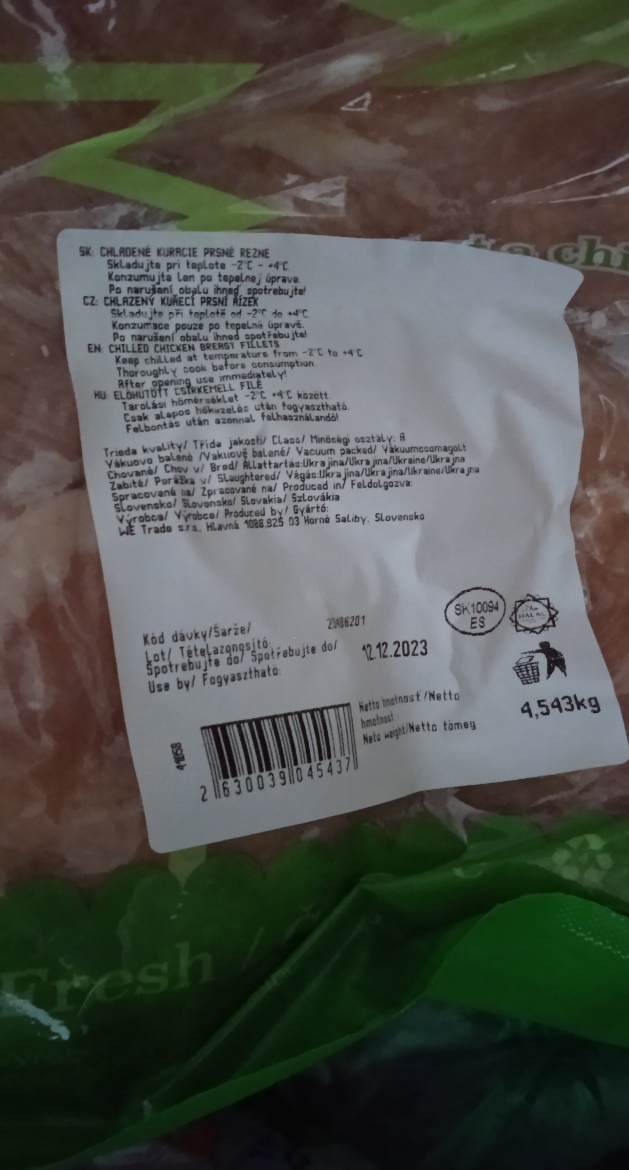 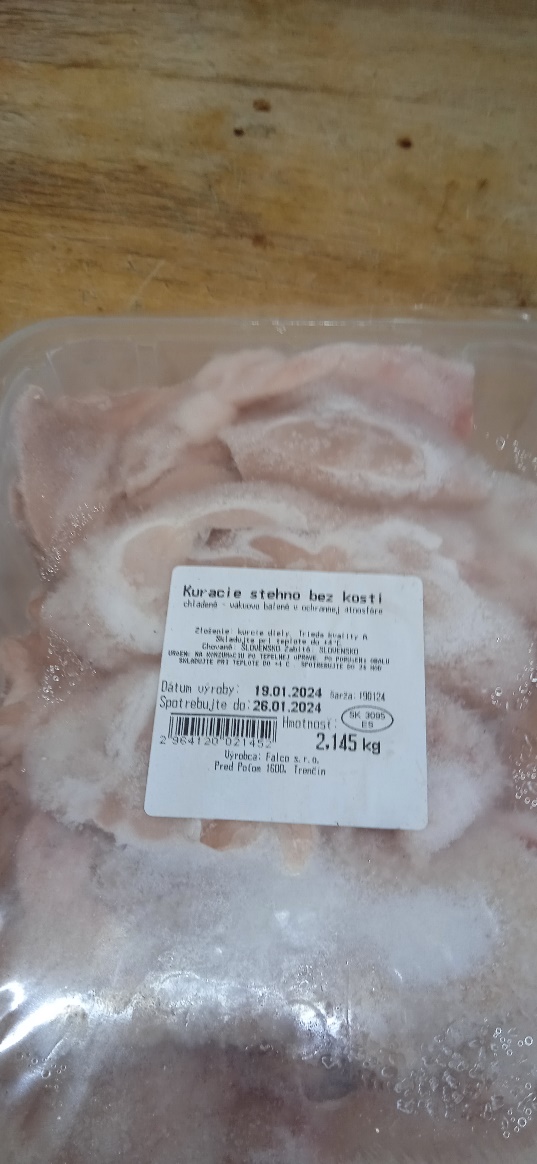 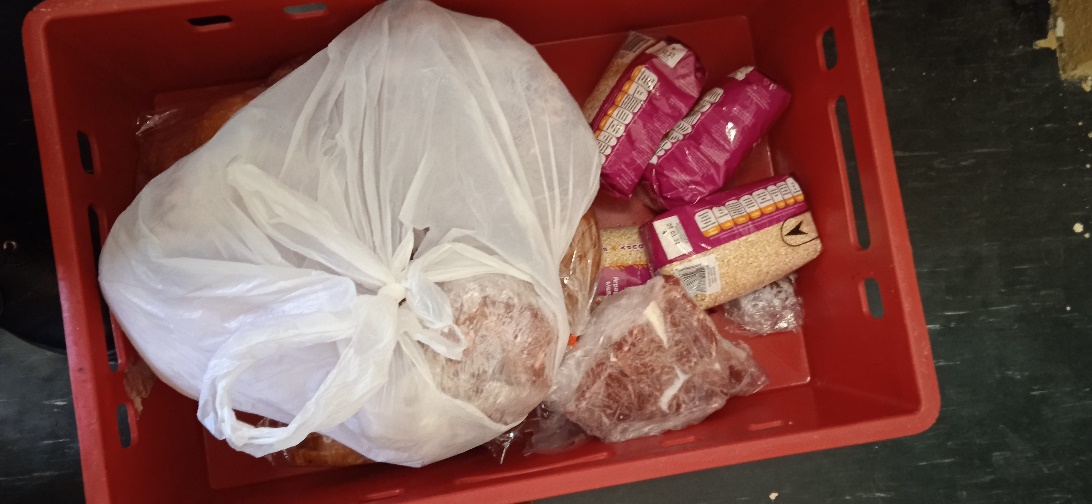 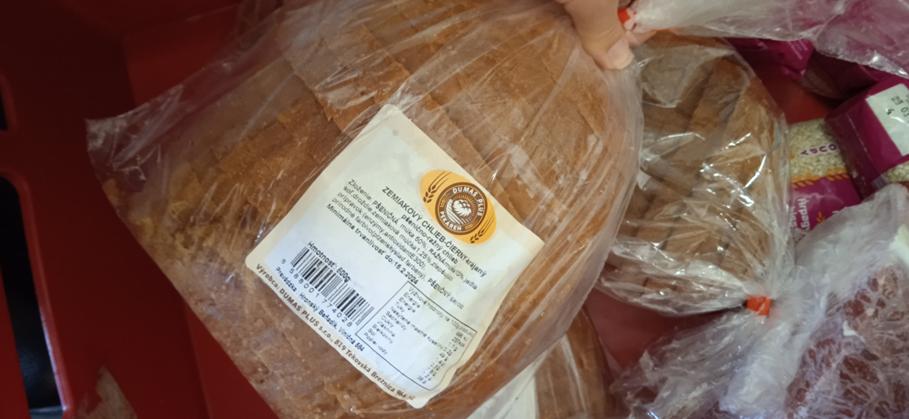 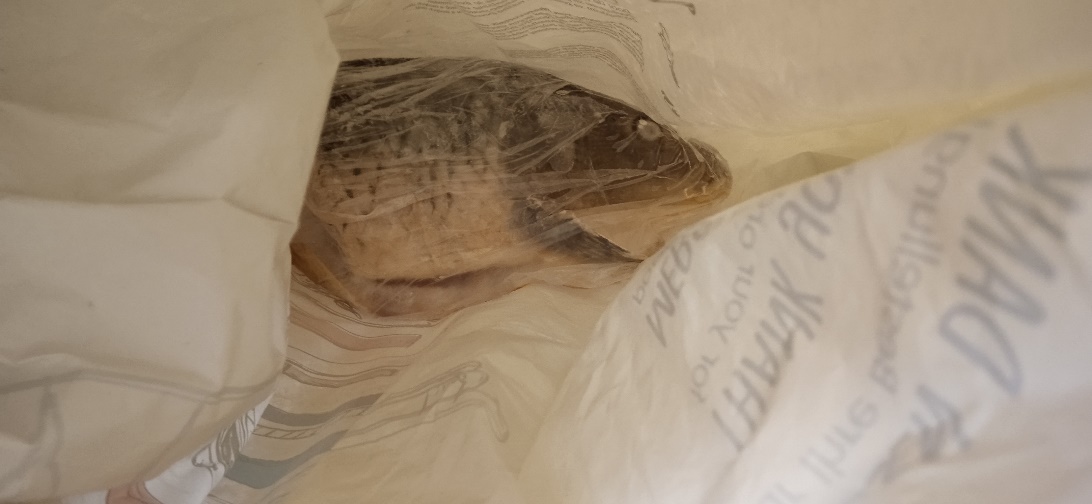 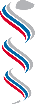 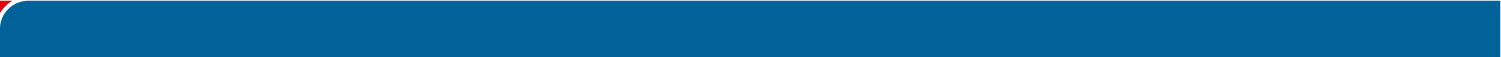 Zistené nedostatky v zariadeniach školského stravovania
2. Nezabezpečené oddelené skladovanie nezlučiteľných druhov výrobkov vzájomne ovplyvňujúcich bezpečnosť a kvalitu!
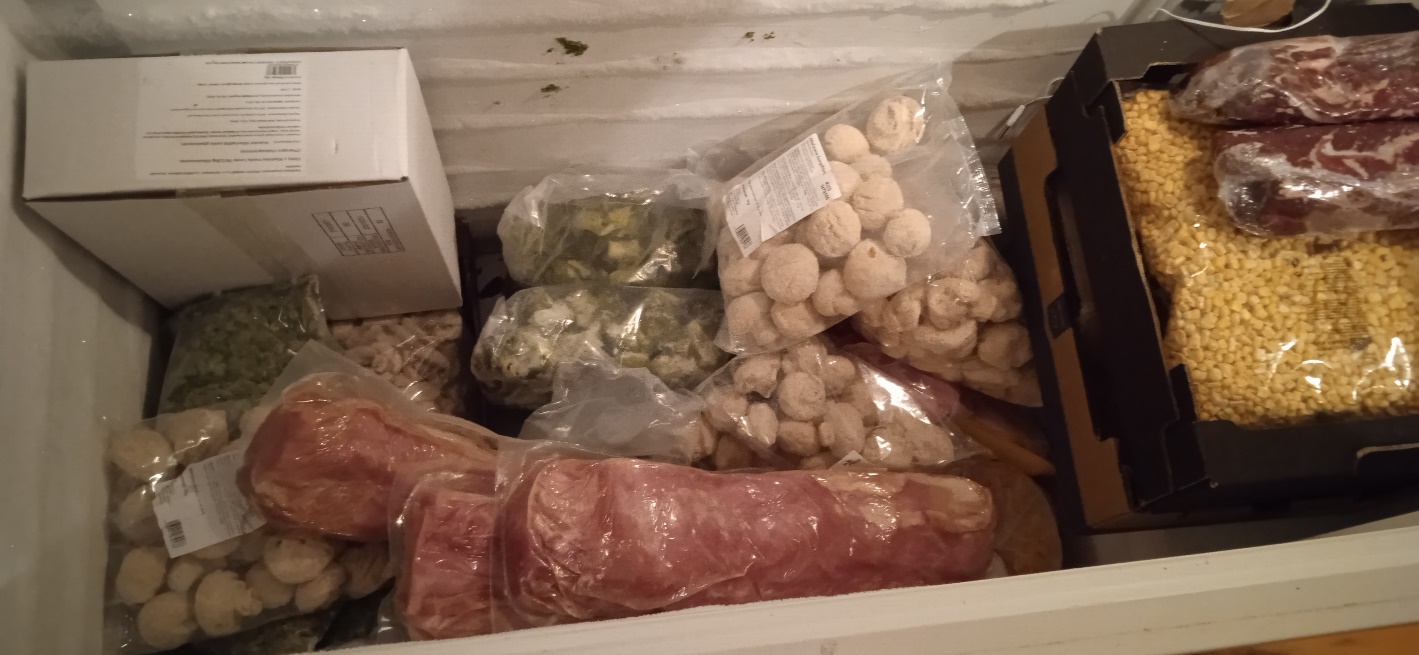 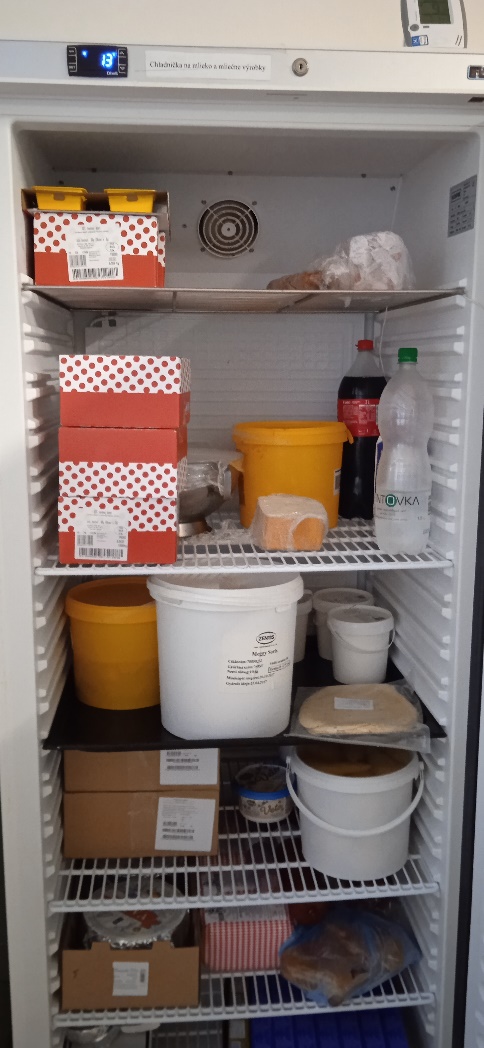 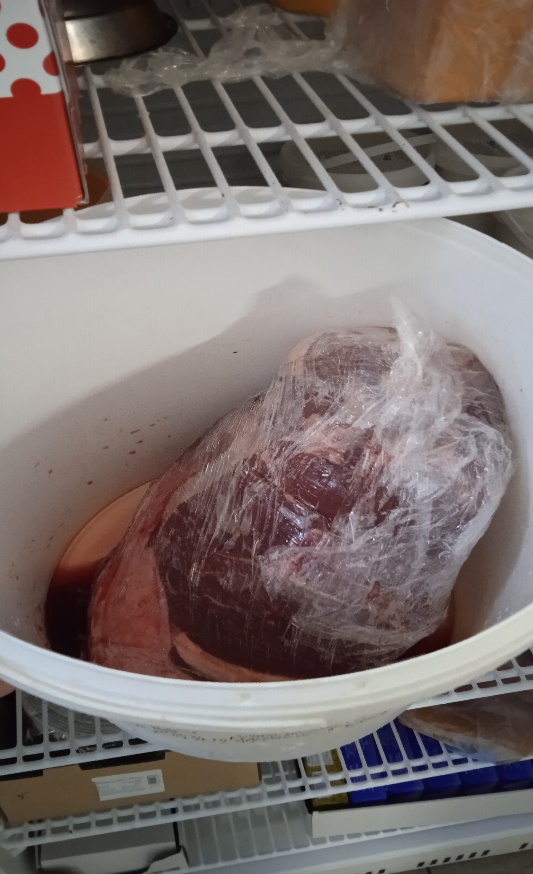 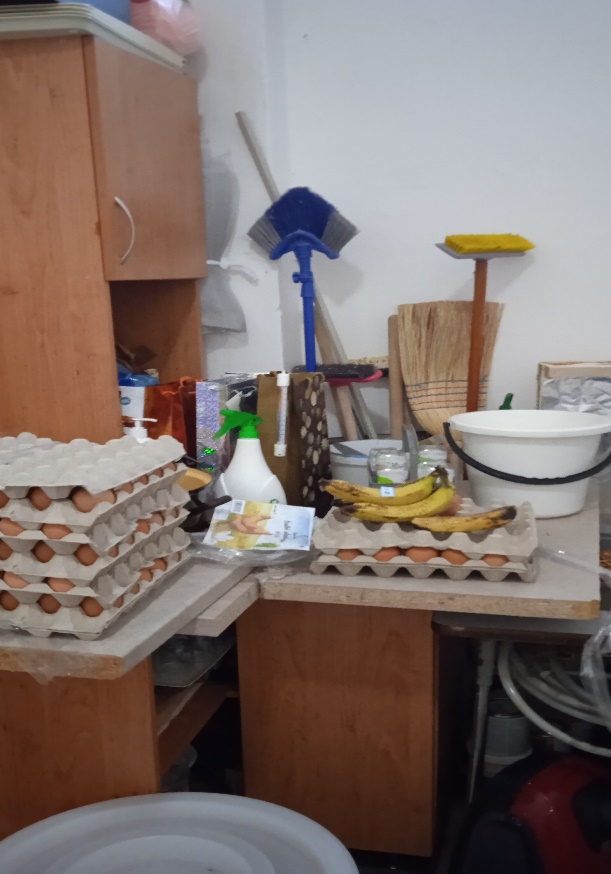 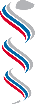 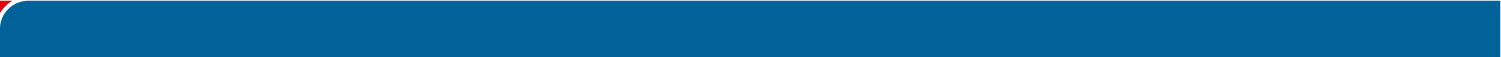 Zistené nedostatky v zariadeniach školského stravovania
3. Skladovanie potravín po dátume spotreby a po dátume minimálnej trvanlivosti!
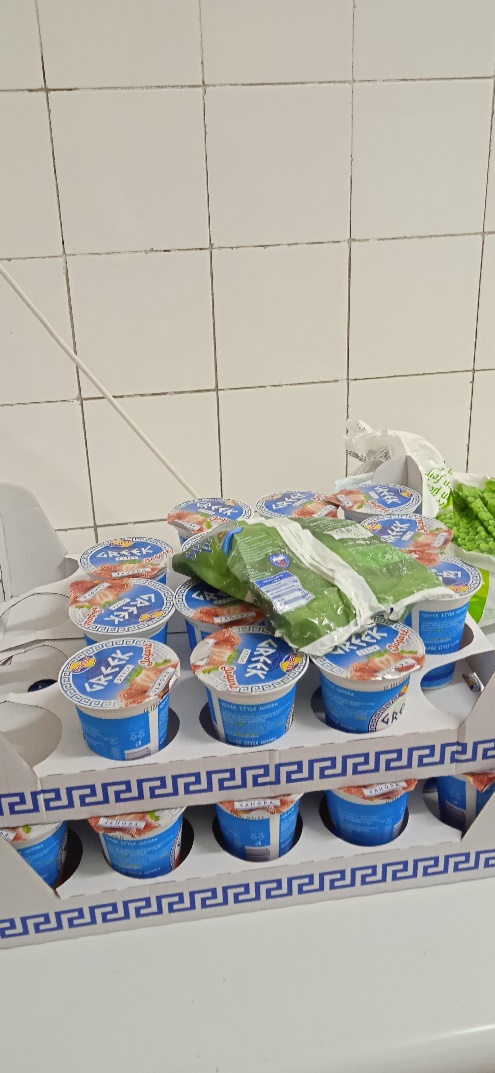 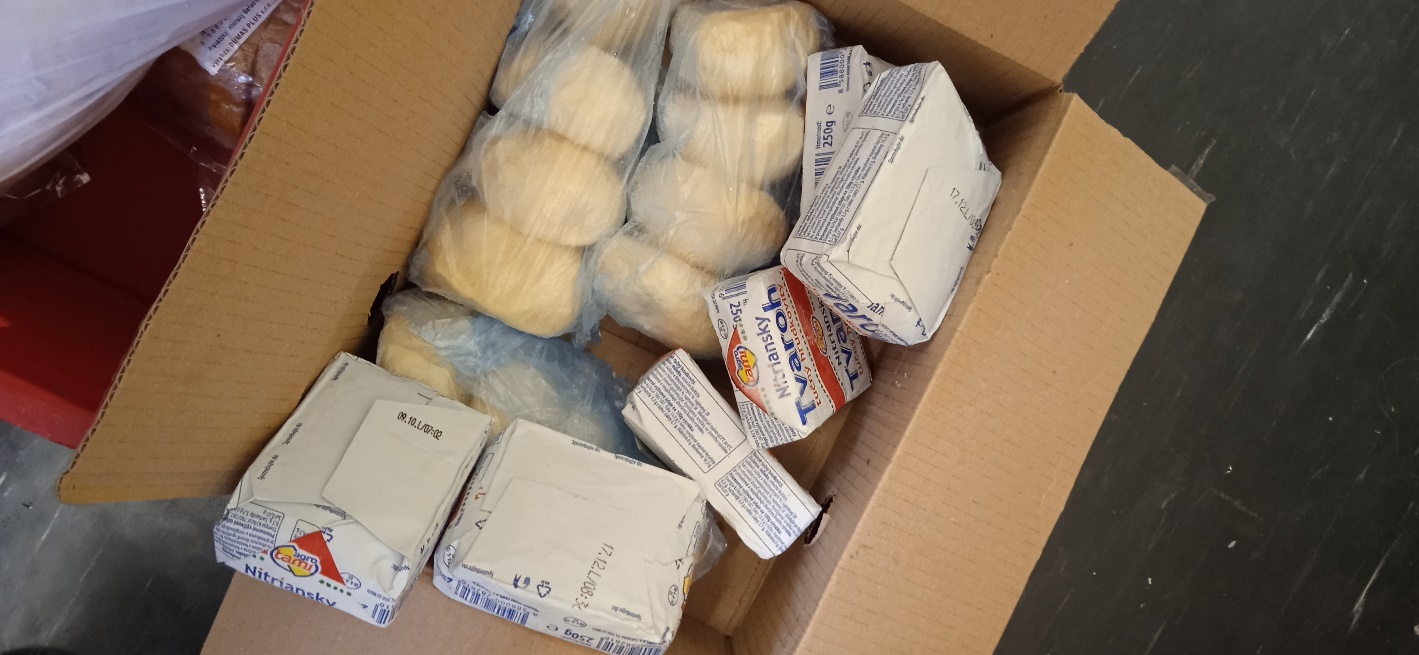 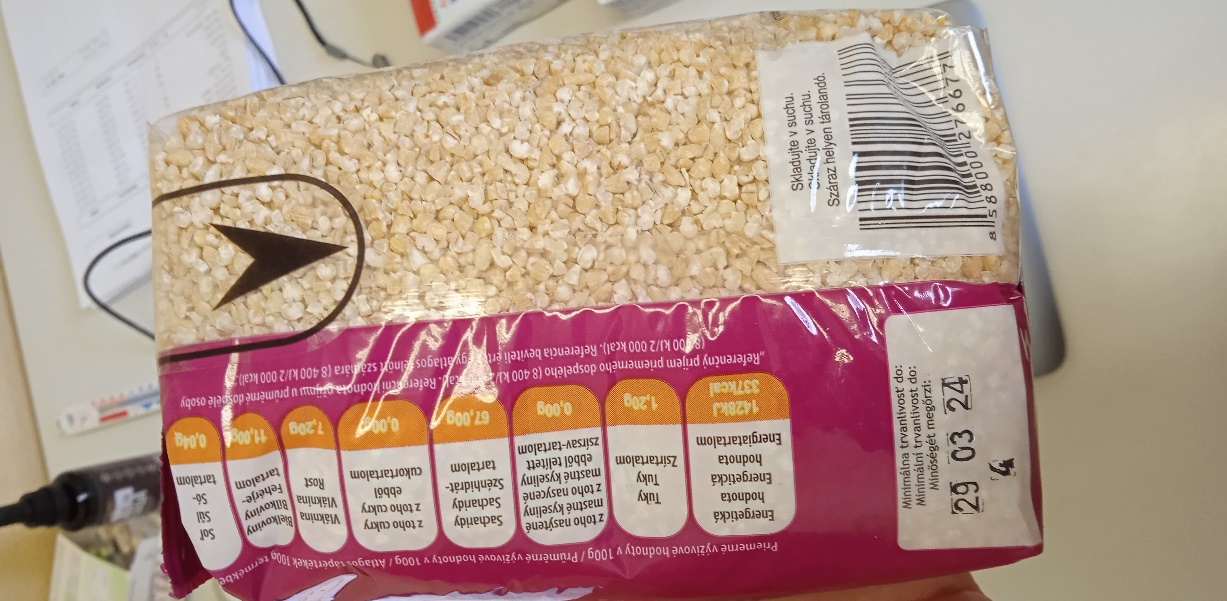 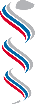 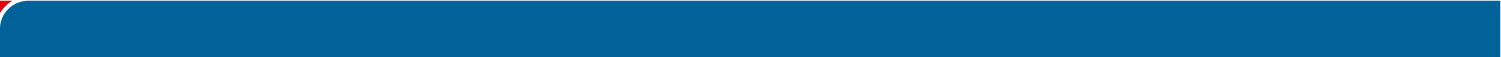 Zistené nedostatky v zariadeniach školského stravovania
4. Nedodržiavanie zásad prevádzkovej a osobnej hygieny!
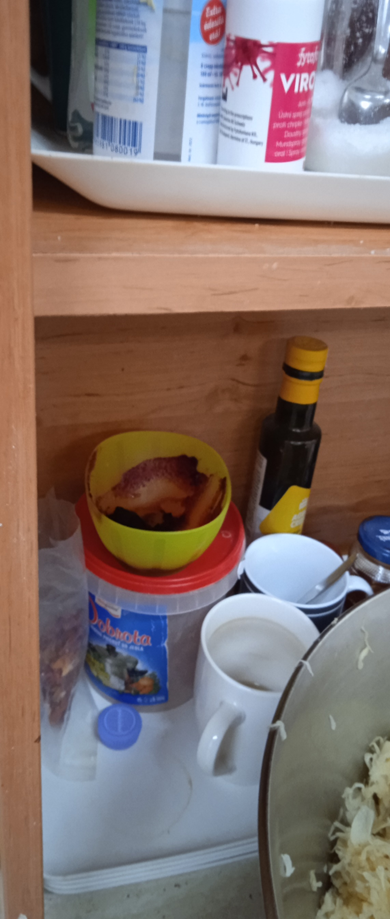 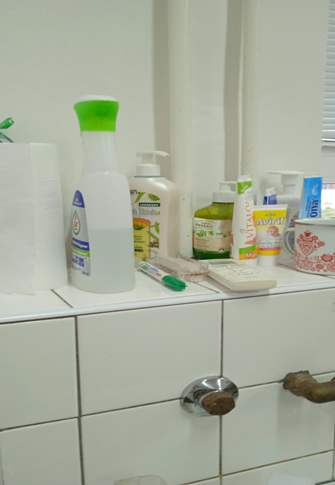 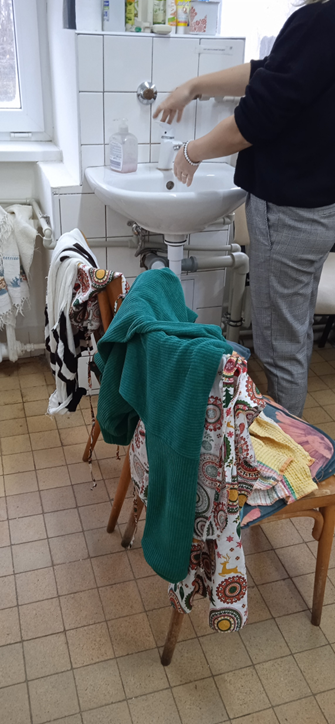 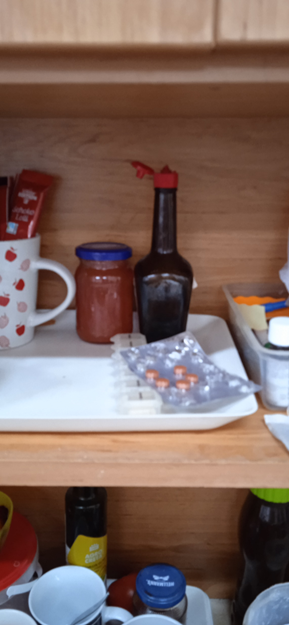 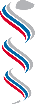 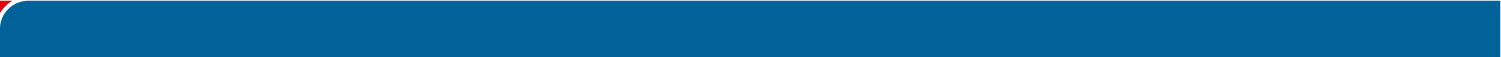 Povinnosti zamestnancov
vstupujú na pracovisko len v čistom a vhodnom pracovnom odeve a dodržiavajú ďalšie zásady osobnej čistoty, čistoty pracovného prostredia a pracovných pomôcok,

dôkladne si umývajú  a podľa potreby dezinfikujú ruky pred vstupom na pracovisko a pred začatím činnosti, ihneď po ich znečistení, pri prechode z jedného druhu práce na druhý, po fajčení, po úprave šatstva a osobitne po použití záchodu,

neopúšťajú pracovisko v pracovnom odeve (ani do obchodu)

používajú pri príprave a pri výdaji pokrmov a nápojov pokrývku hlavy tak, aby mali úplne zakryté vlasy

majú možnosť výmeny pracovného odevu v prípade jeho  znečistenia počas práce,

nevykonávajú počas práce toaletné úpravy zovňajšku,

nemajú na rukách počas práce šperky, hodinky a iné ozdobné predmety a v pracovnom odeve majú len čistú vreckovku a pomôcky potrebné na výkon práce

nefajčia a nejedia v miestnostiach, v ktorých sú potraviny, polotovary a pokrmy

používajú pri výdaji hotových pokrmov jednorazové rukavice
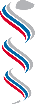 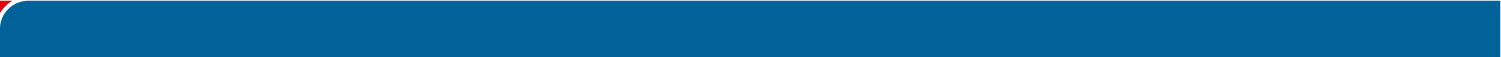 Kontaktné údaje
Oddelenie hygieny detí a mládeže 
Regionálny úrad verejného zdravotníctva v LeviciachUl. Komenského 4934 38 Levice

Vedúca oddelenia: Ing. Erika Szabóová
Zamestnanci oddelenia : DAHE Jarmila Sucháčová
		             Mgr. Simona Štenková
 
web: https://www.uvzsr.sk/web/ruvzlv
e-mail: lv.hdm@uvzsr.sktel. č. vedúca odd: 036/6228716
tel. č. oddelenie: 036/6370812tel. č. sekretariát: 036/6312899
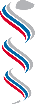 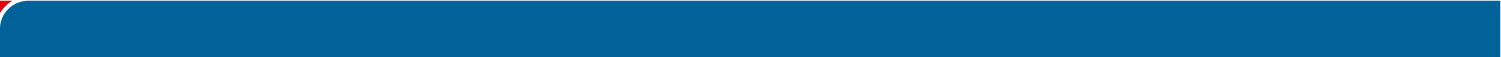 Úradné a konzultačné hodiny na RÚVZ v Leviciach
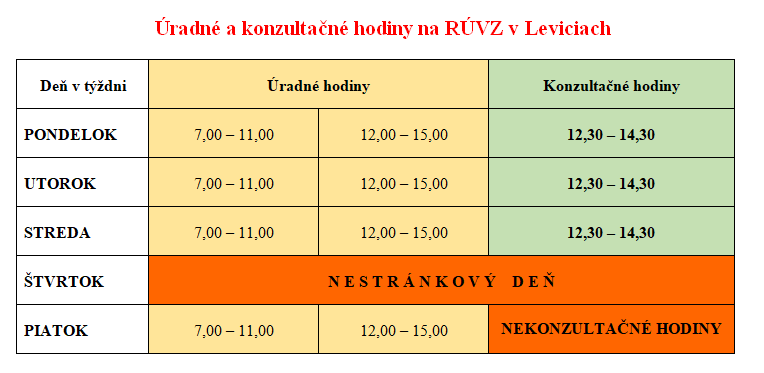 Ďakujeme za pozornosť!